Foot and Mouth Disease
Contagious Diseases
A disease that spreads easily and quickly.    

Can you think of some?
Famous Examples:
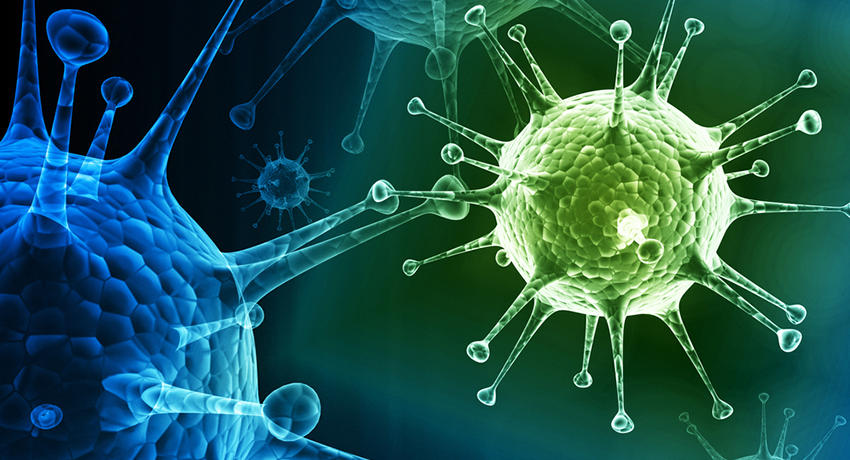 Flu
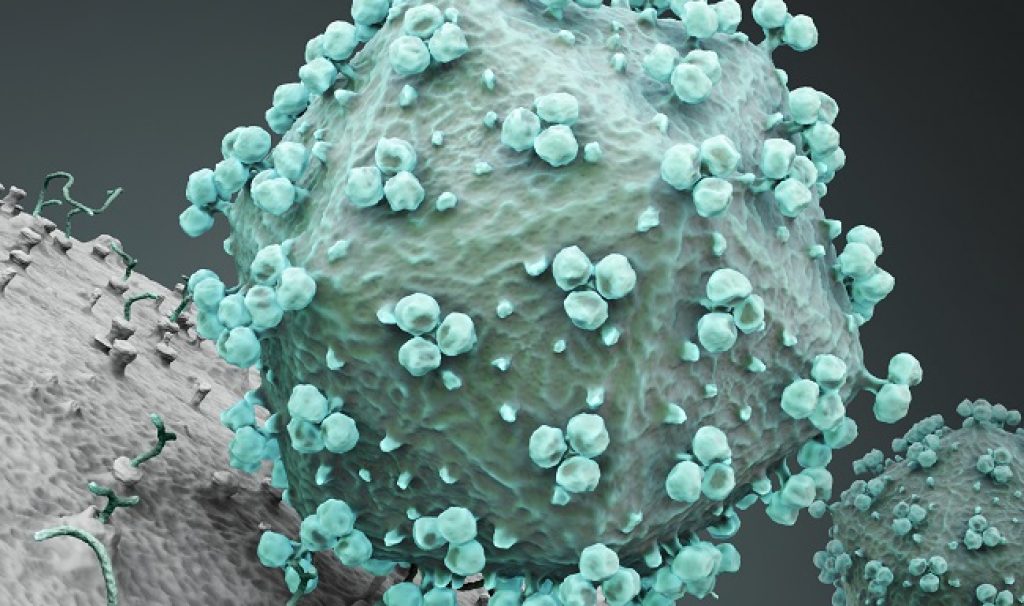 Common Cold
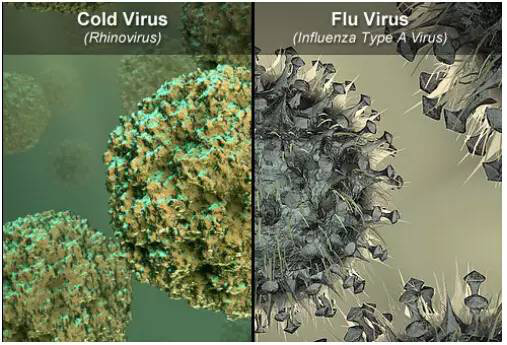 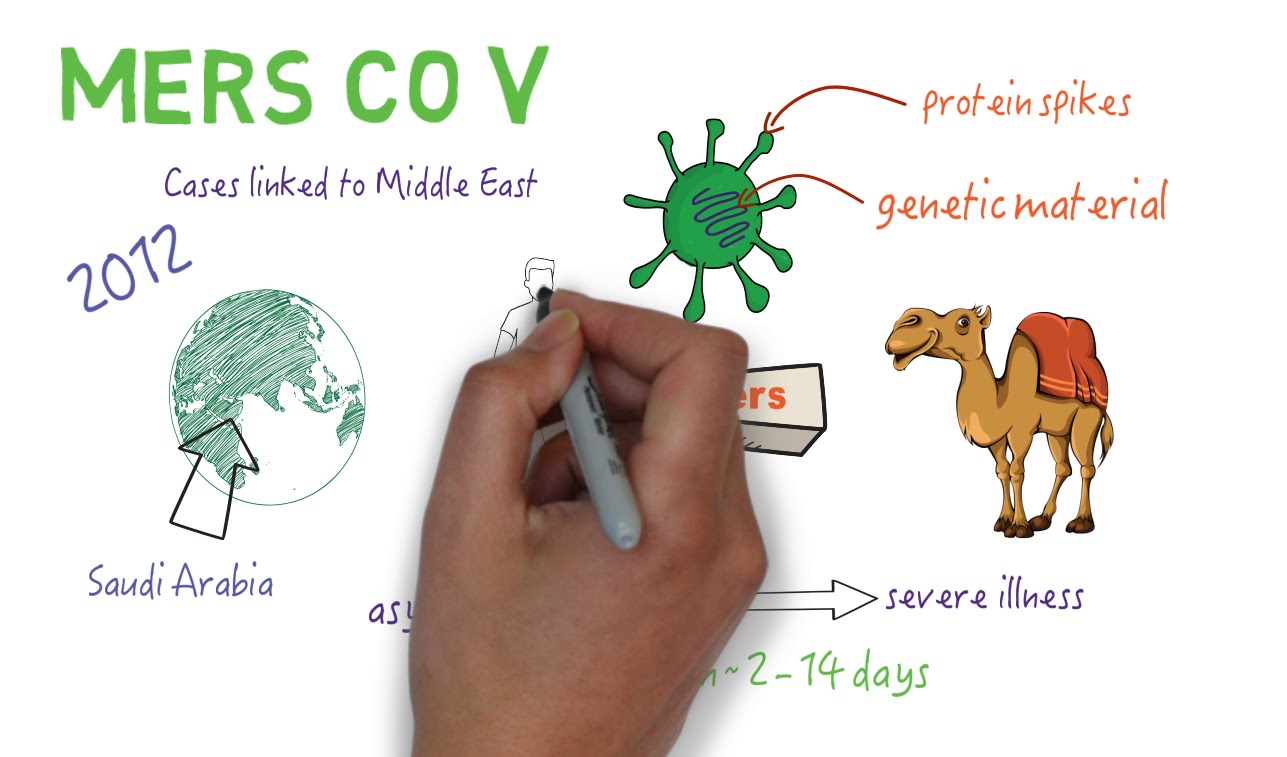 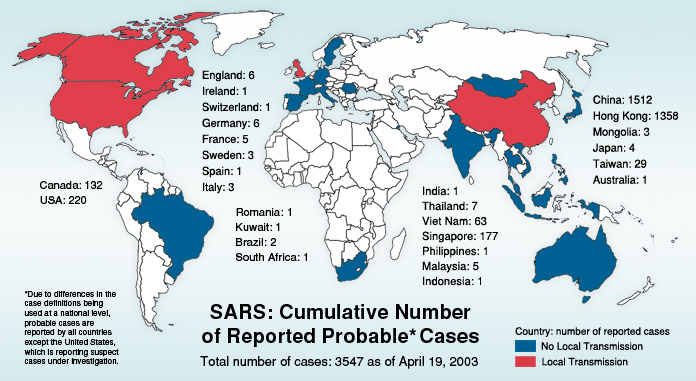 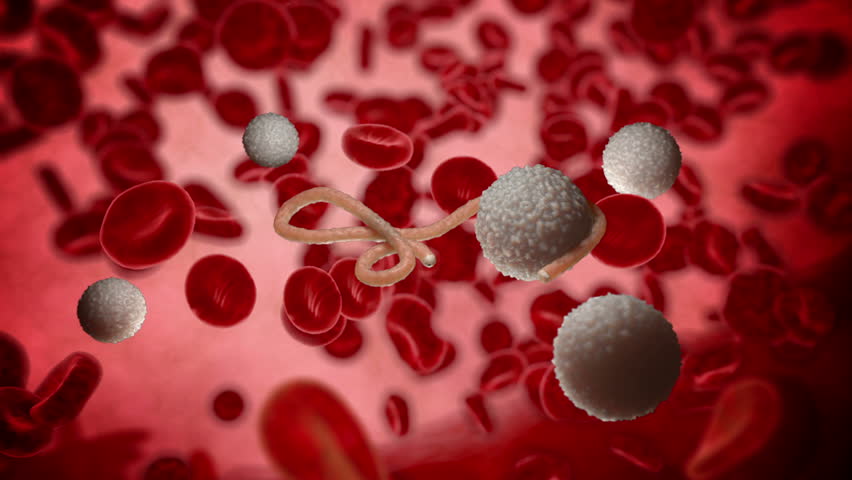 Ebola
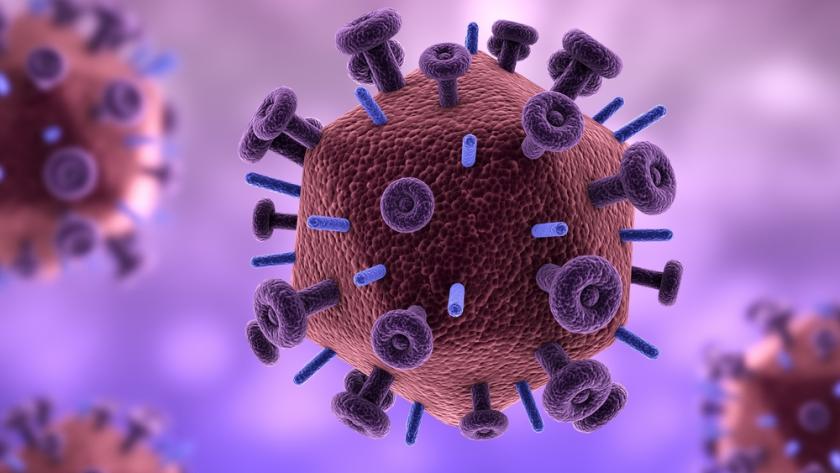 AIDS
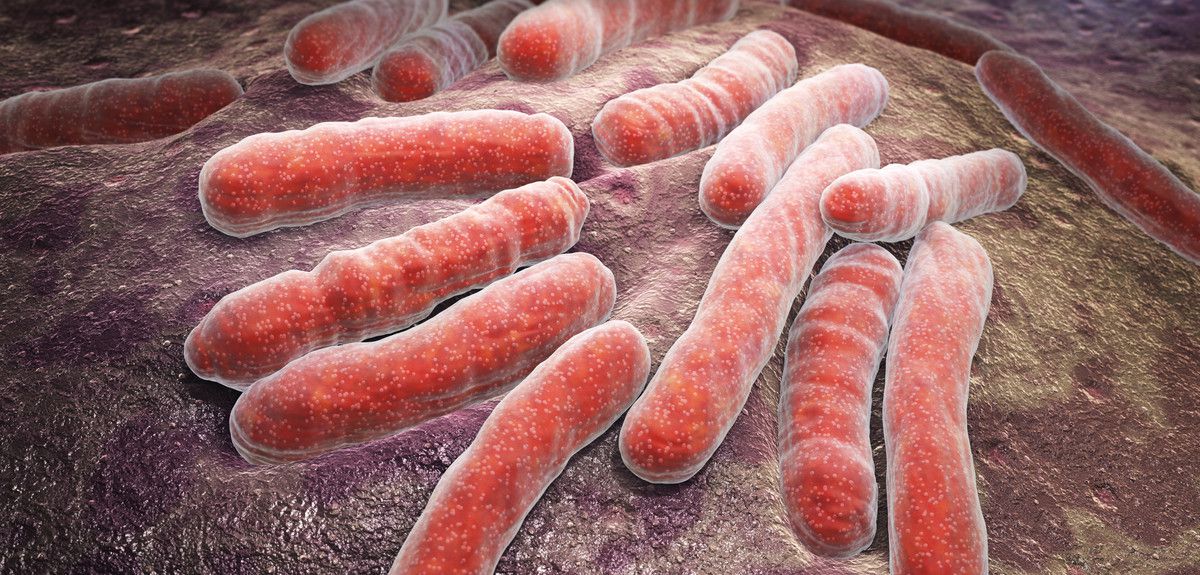 Tuberculosis
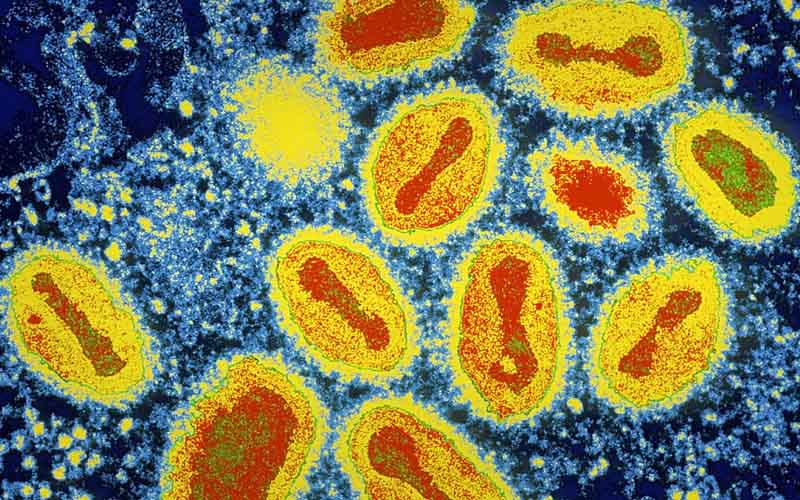 Smallpox
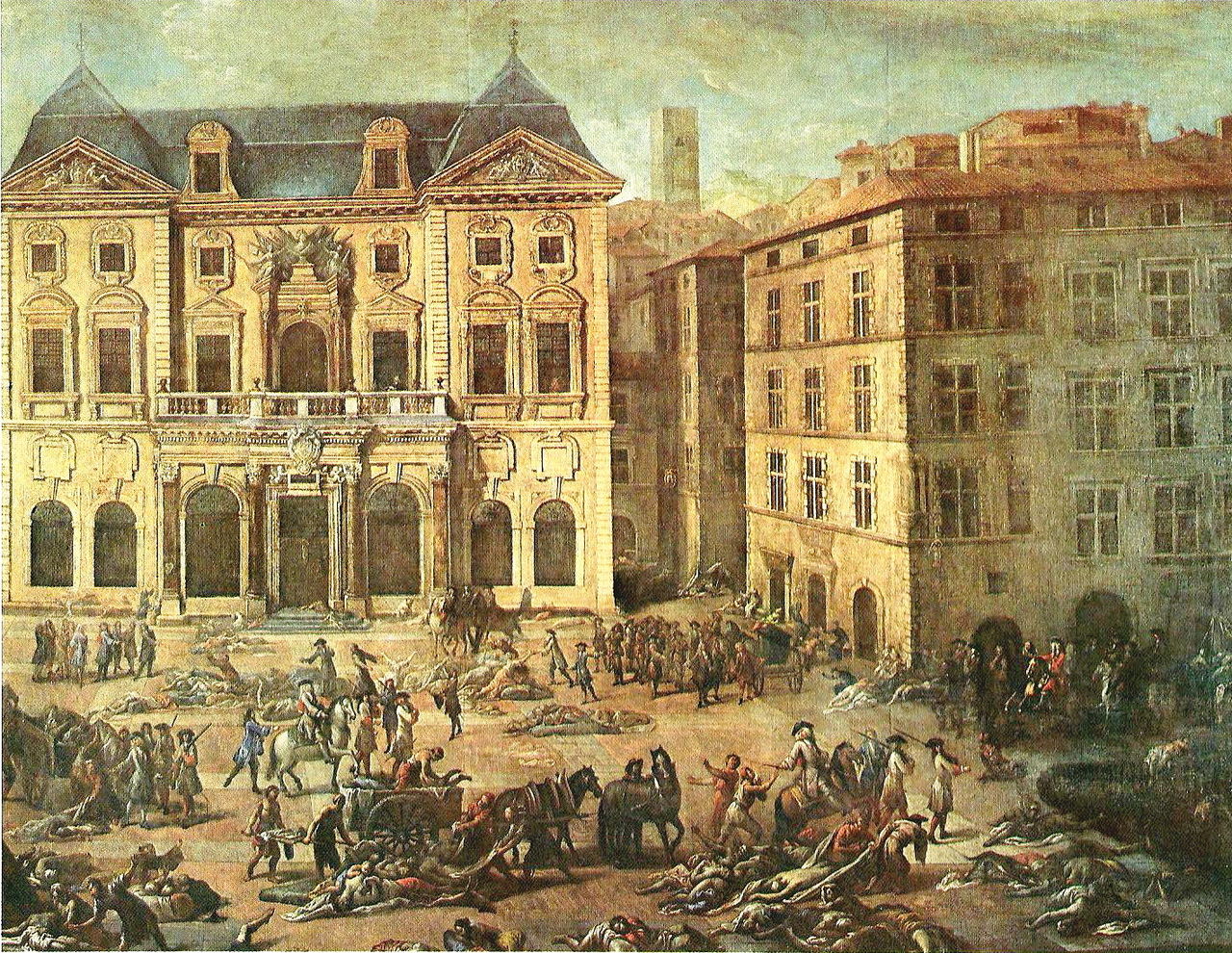 The Black Death
The Great Plague
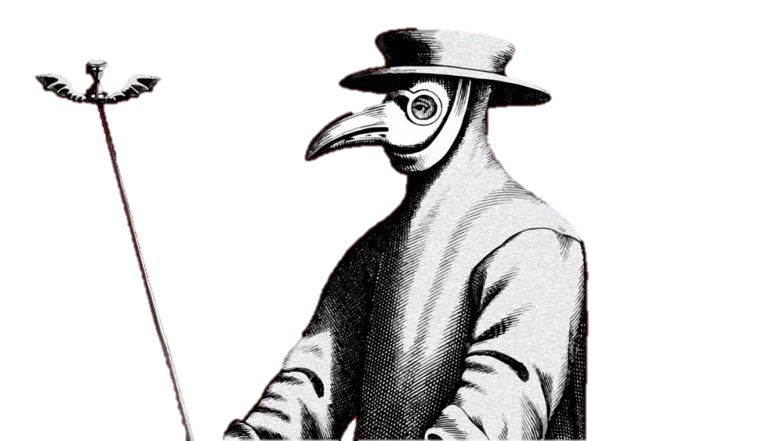 The Plague
Bubonic Plague
The Black Death
From 1347 to 1351, this contagious disease killed 1/3 (up to 50%) of all Europeans.
How would the world change if 30% of the Korean population died in the next 4 years?
Contagious Diseases
What causes a disease?
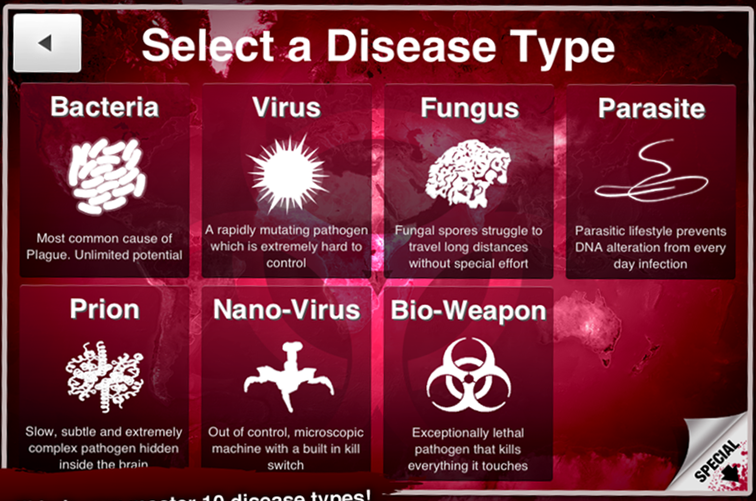 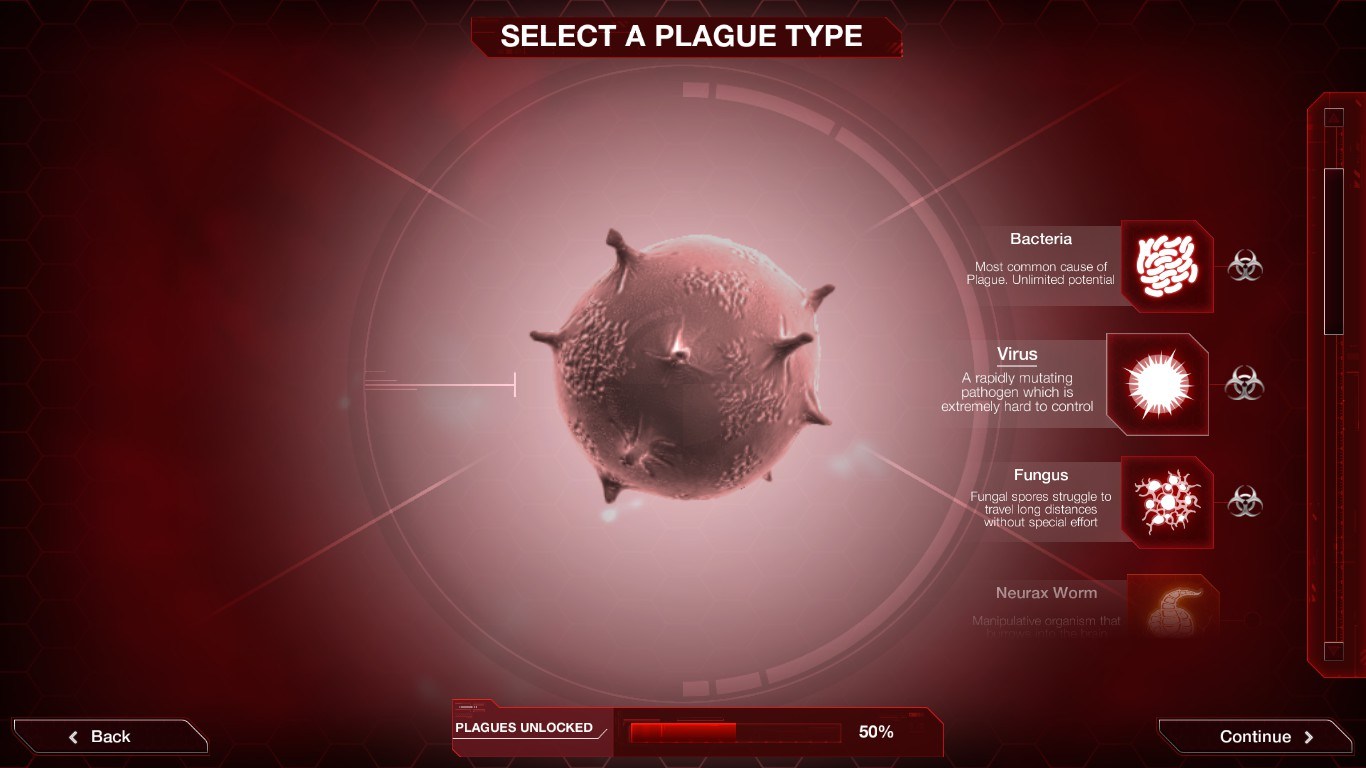 Virus
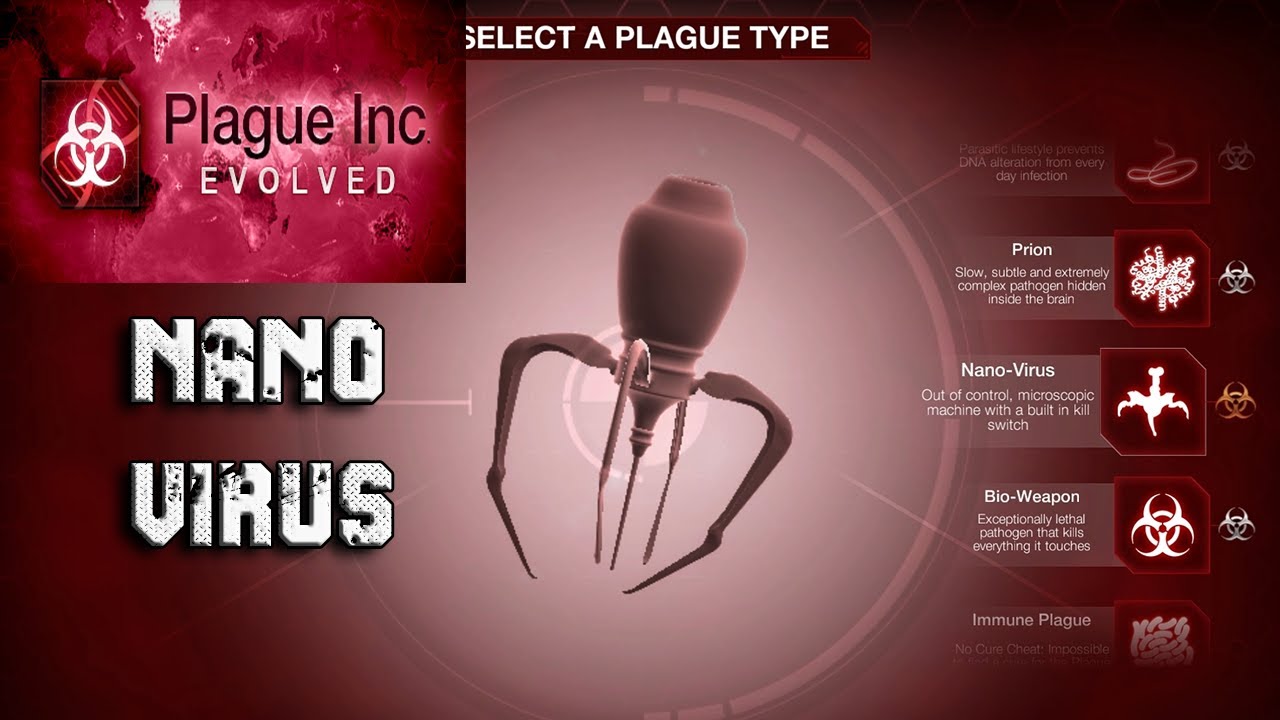 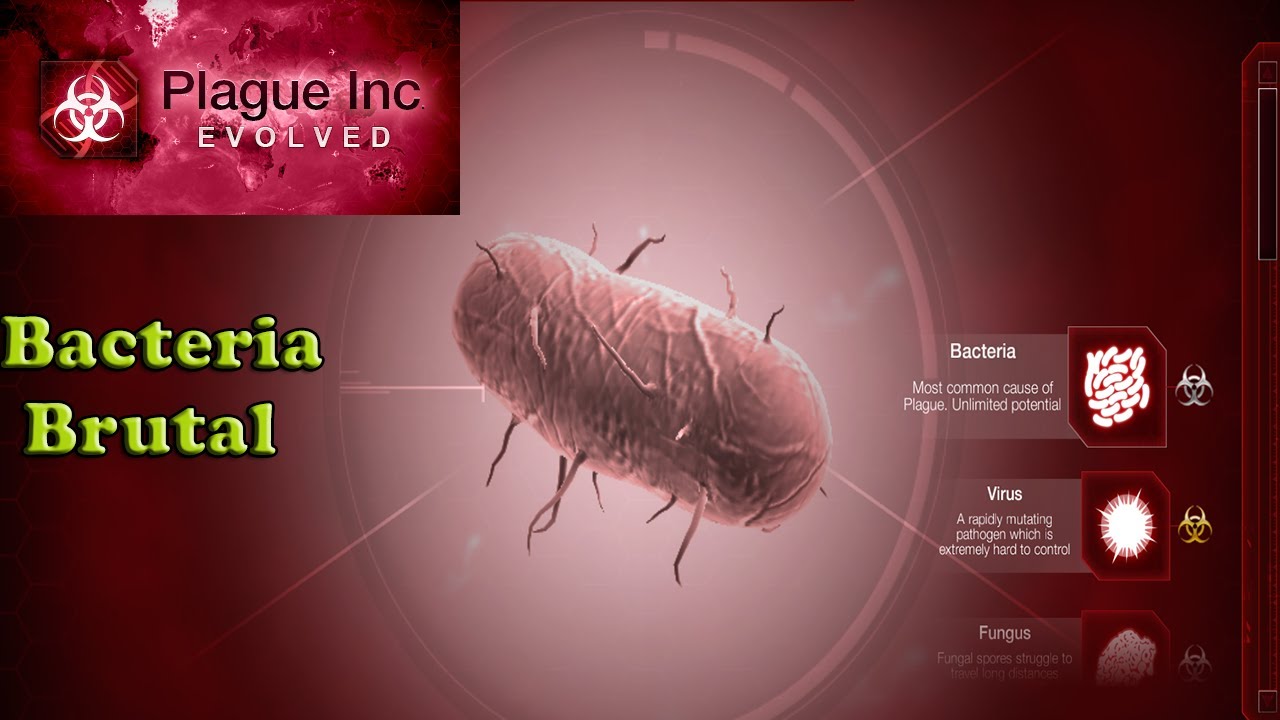 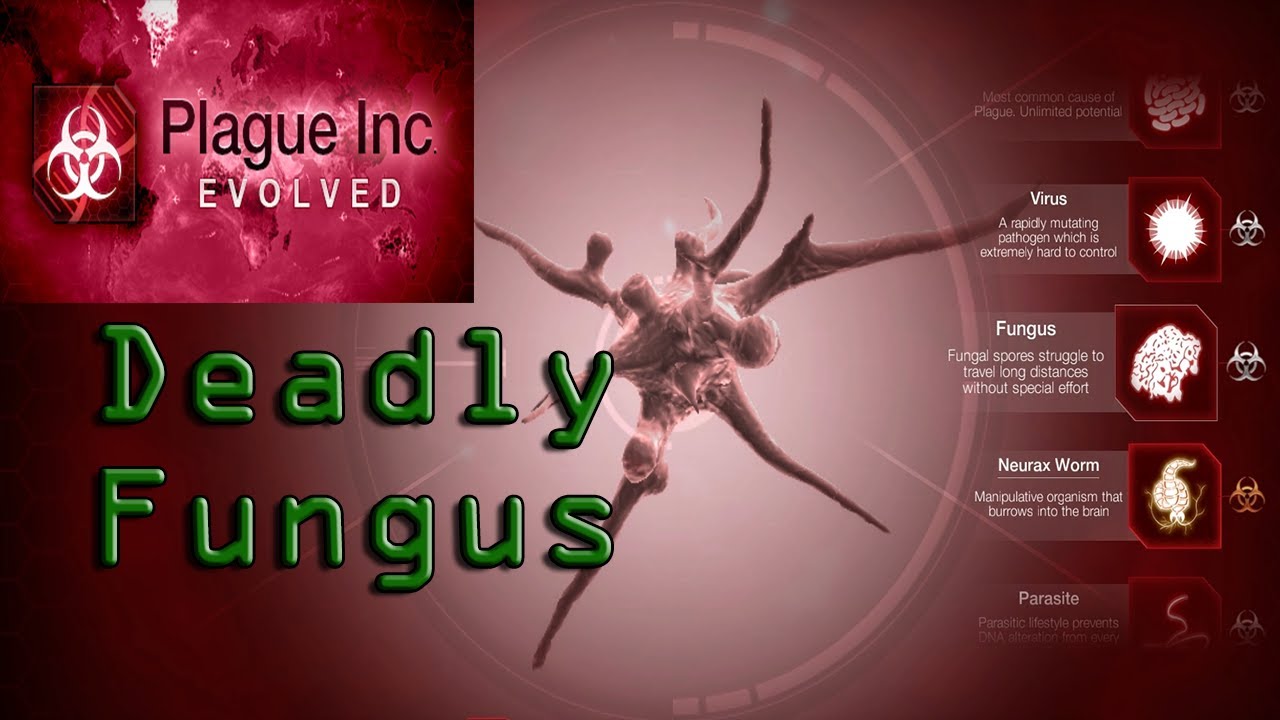 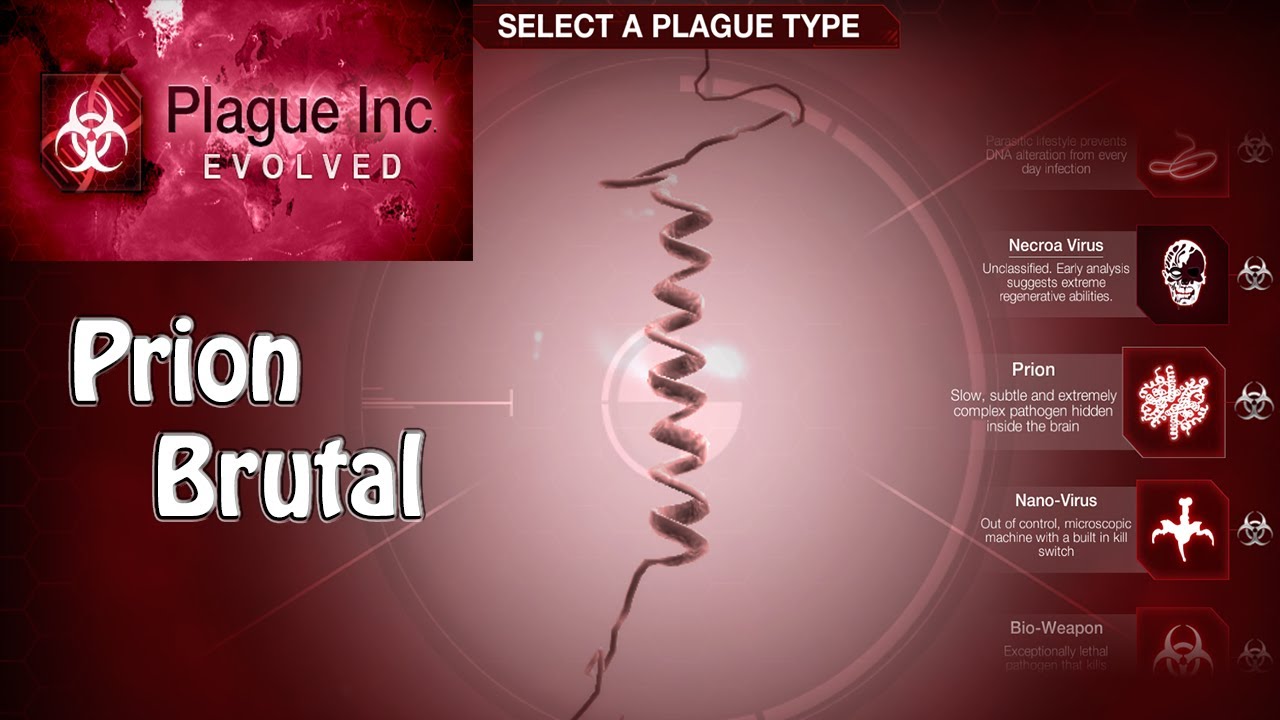 The Black Death
This bubonic plague was caused by a bacteria called, “Yersinia pestis”
Contagious Diseases
How can a disease spread?
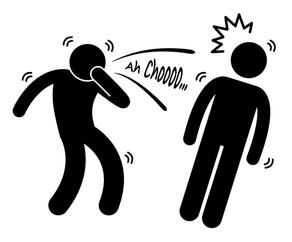 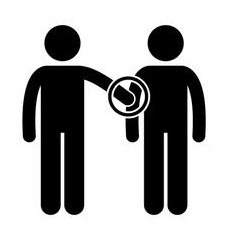 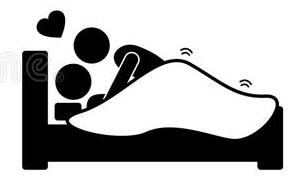 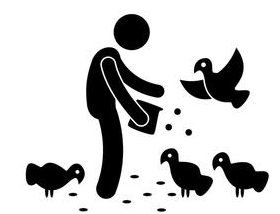 Exposure to other sick people
Sexual transmission
Touch
Animals
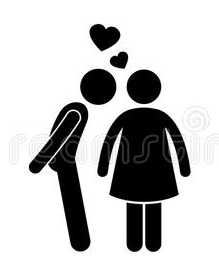 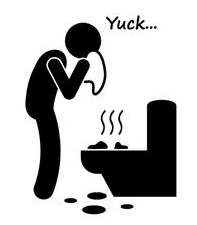 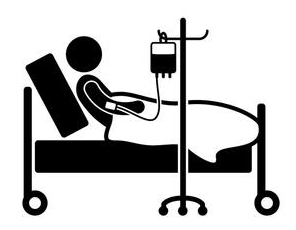 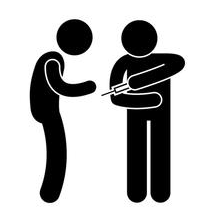 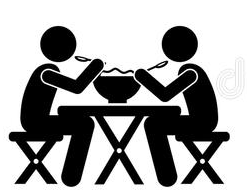 Blood transfusion
Sharing food
Poor sanitation
Sharing needles
Kissing
The Black Death
The disease was spread via fleas living on the backs of black rats.
Which areas were least affected?
How did the Black Death change English?
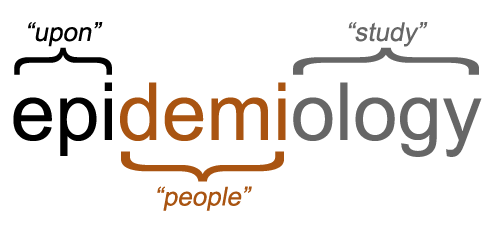 Study of how diseases spread
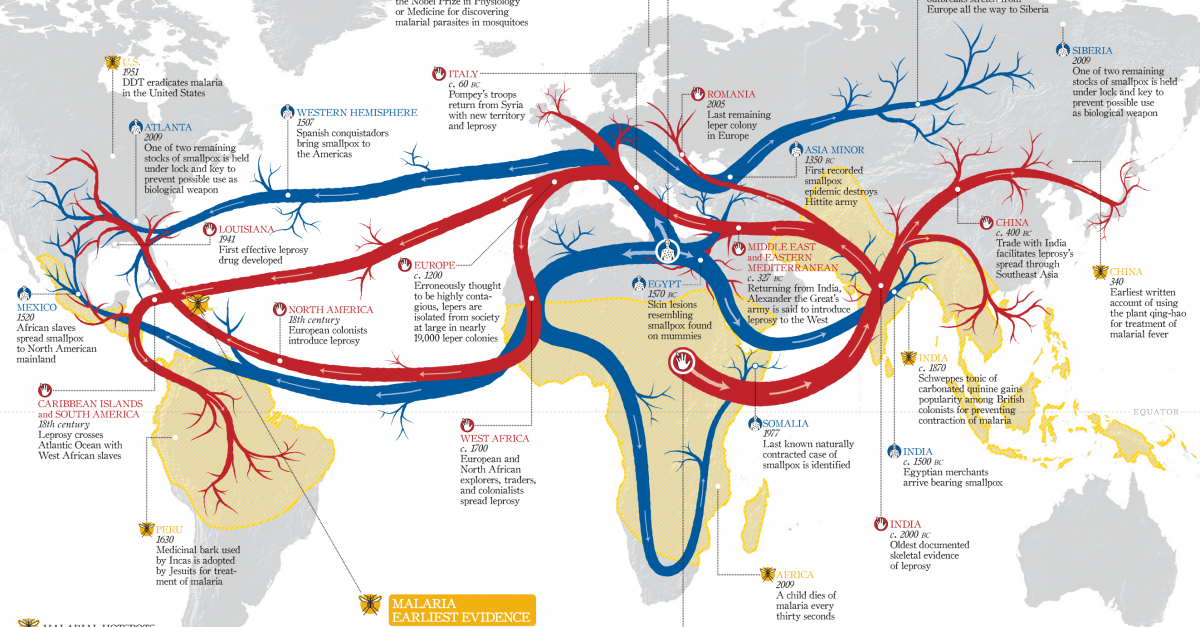 Epidemiology
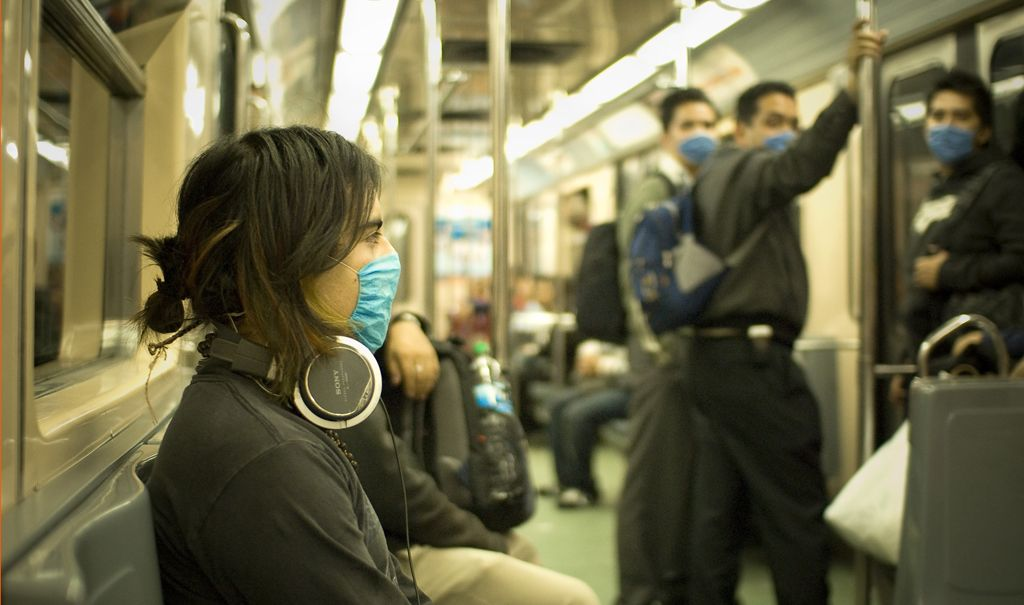 Patient 0
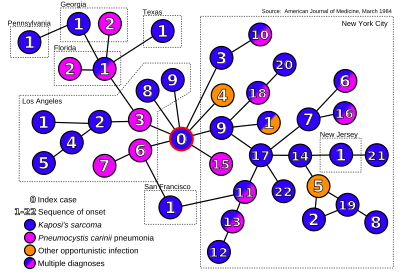 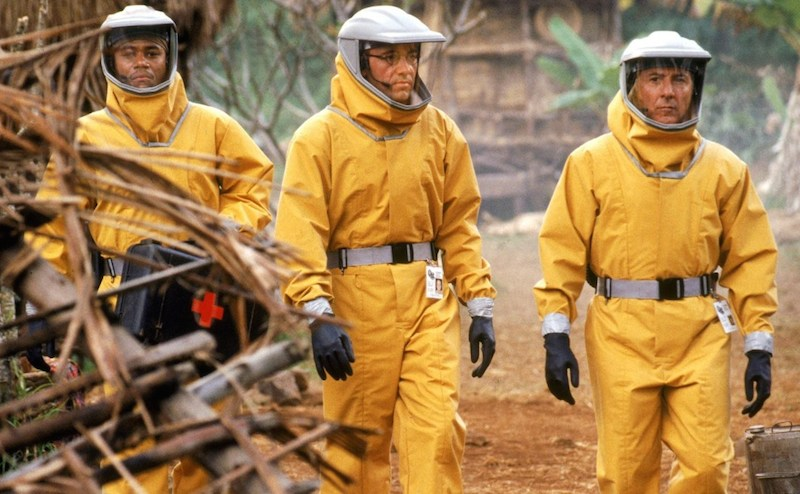 Outbreak
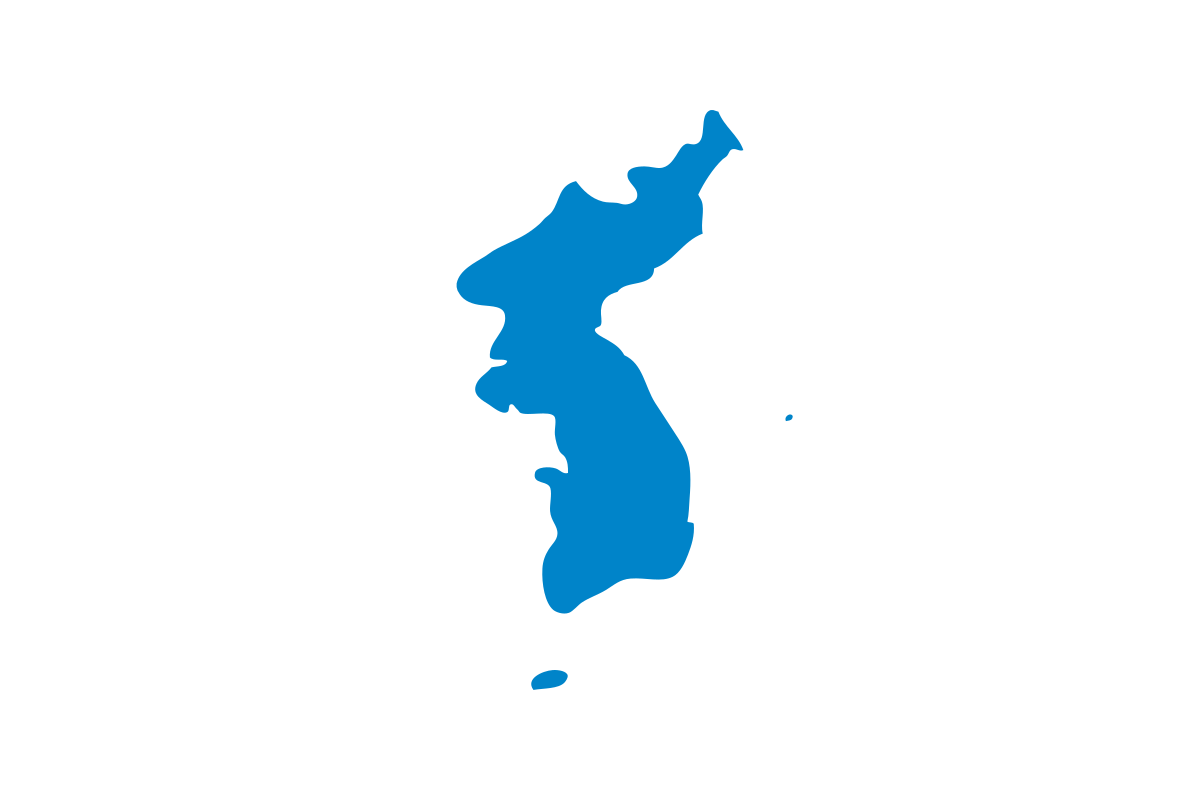 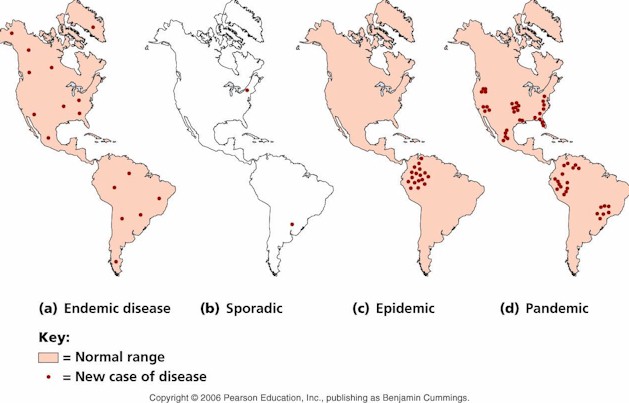 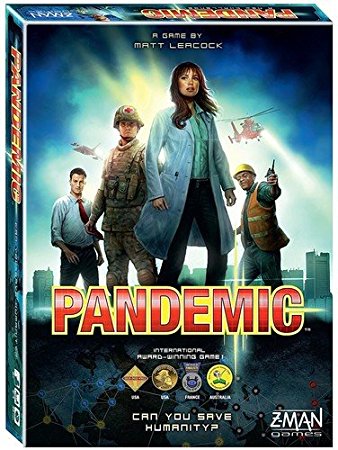 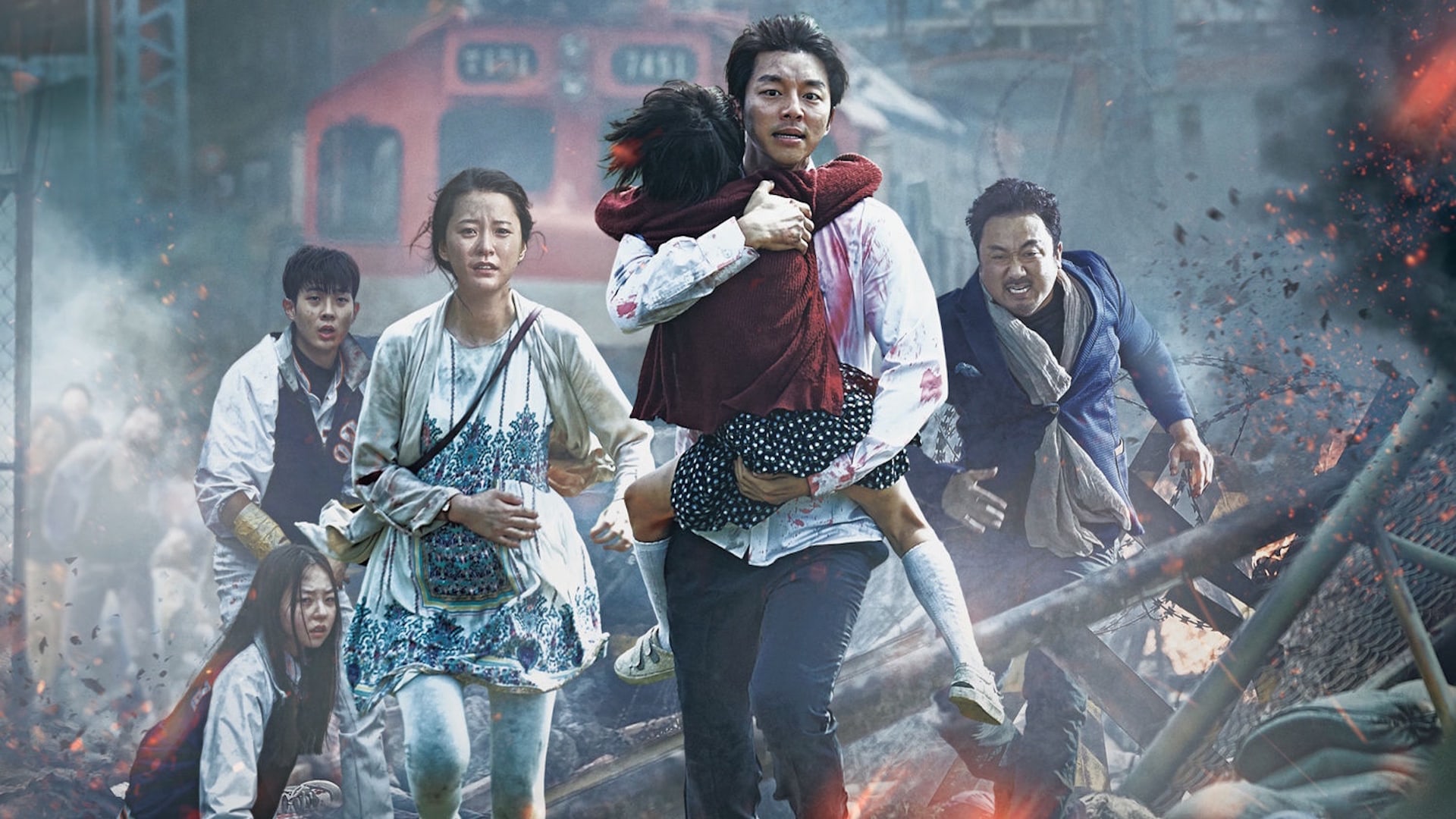 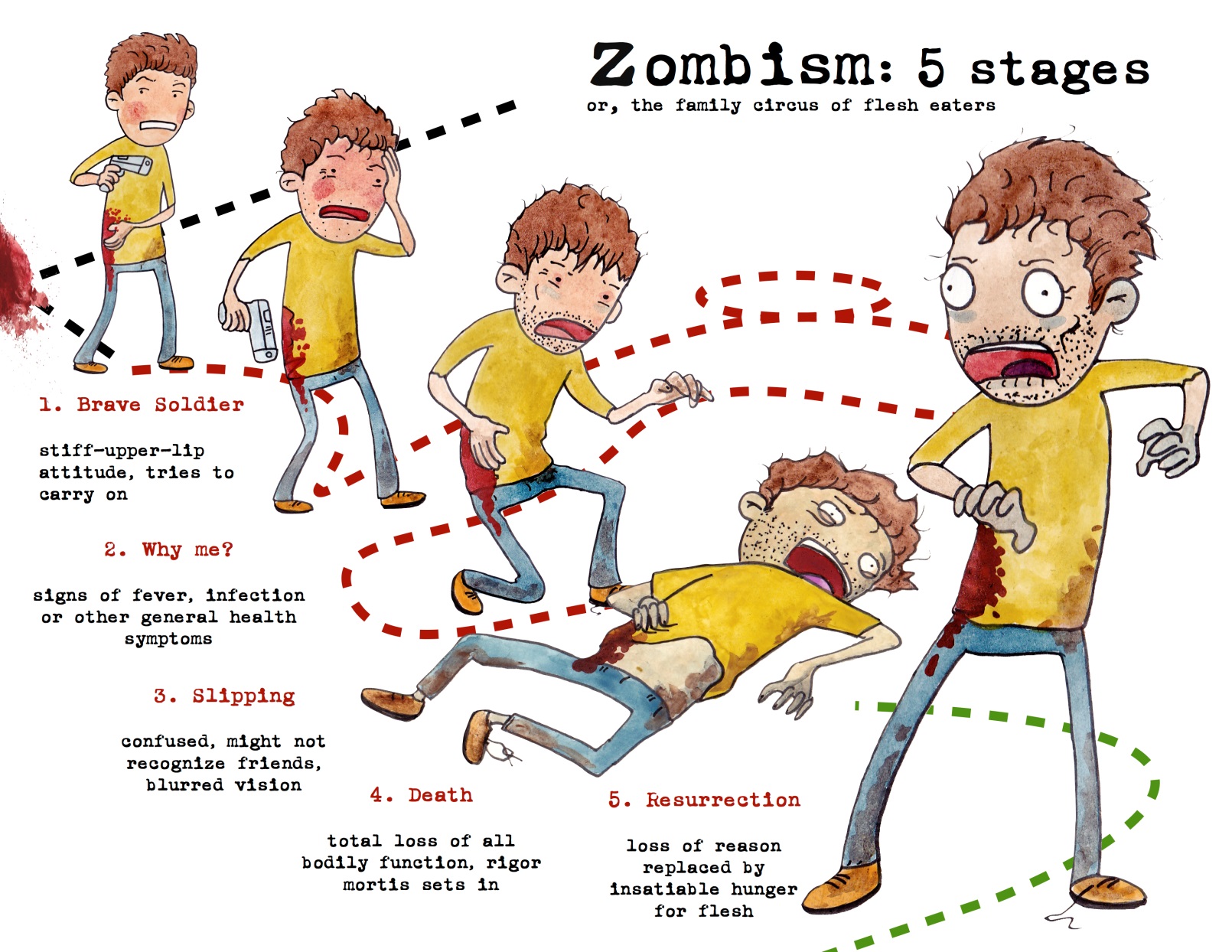 Zombie Rules (Your Turn)
You may take up to 3 actions:
Move (to a connecting province)
Treatment (remove a zombie magnet)
Zombie Rules (My Turn)
I’ll draw 3 location cards
Add a zombie
Spread the disease to adjacent provinces 
If a disease is eliminated, the card is discarded
If I draw a “Zombies” card, I will shuffle the cards.
Win
All of the zombie are eliminated.
Lose
All of the zombies magnets are used.
Zombie Parasites
https://www.youtube.com/watch?v=AgCQStTSMuk
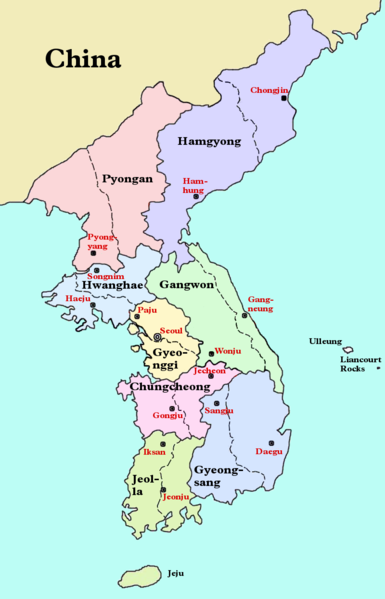 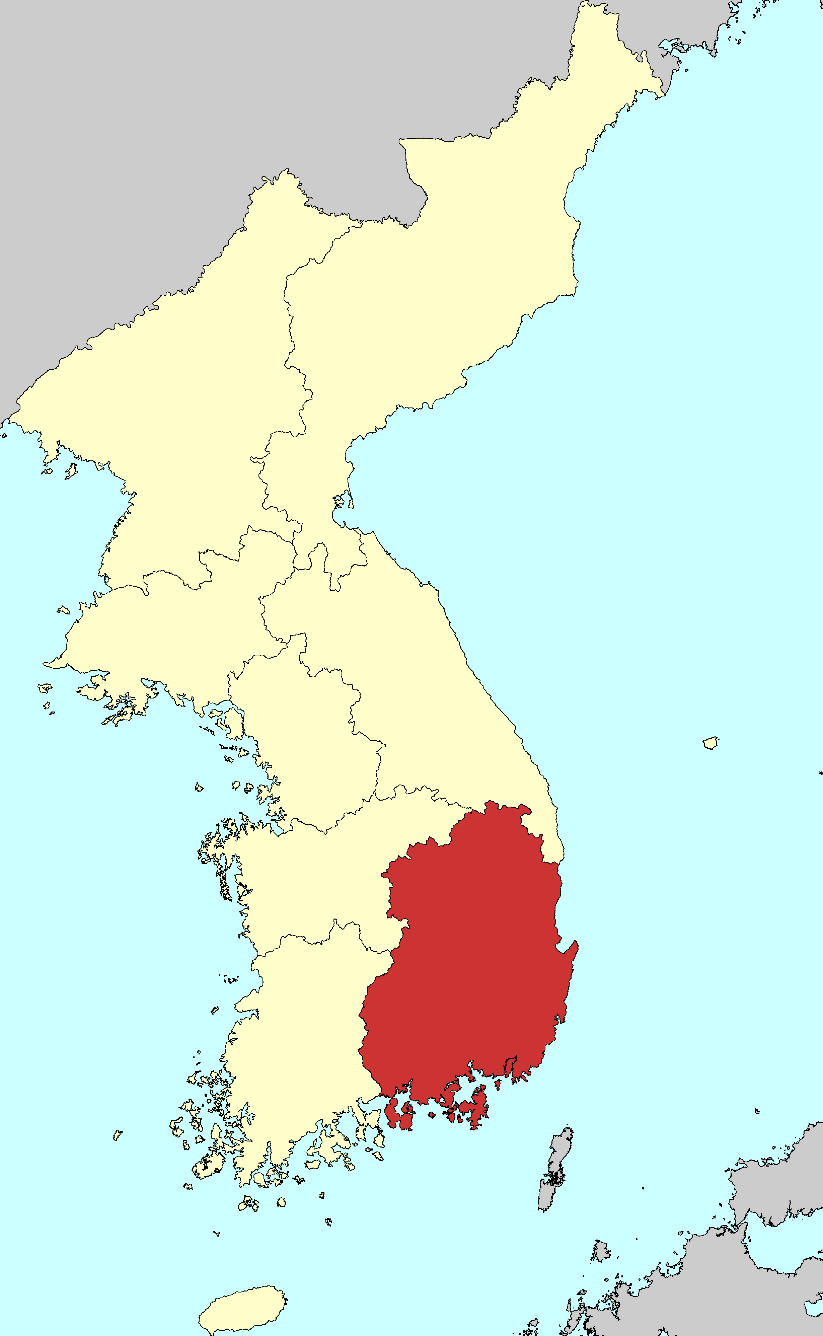